Kodz: a brief look at coding theory.John R. Woodward
How can we transmit a signal from one point to another ensuring minimal error? What is more, if we detect an error, how can we potentially recover the original signal? In this talk, we will look at a branch of mathematics and computer science called coding theory. We will look at some of the basic concepts such as error checking and error correcting code. These ideas will be illustrated with some examples from everyday situations.

Note use presenter view.
1
[Speaker Notes: How would you write “codes”
With a z
A child would
Perhaps an american]
What do the following have in common
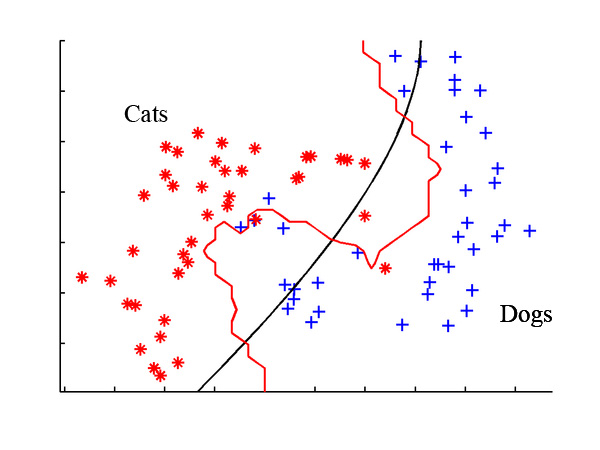 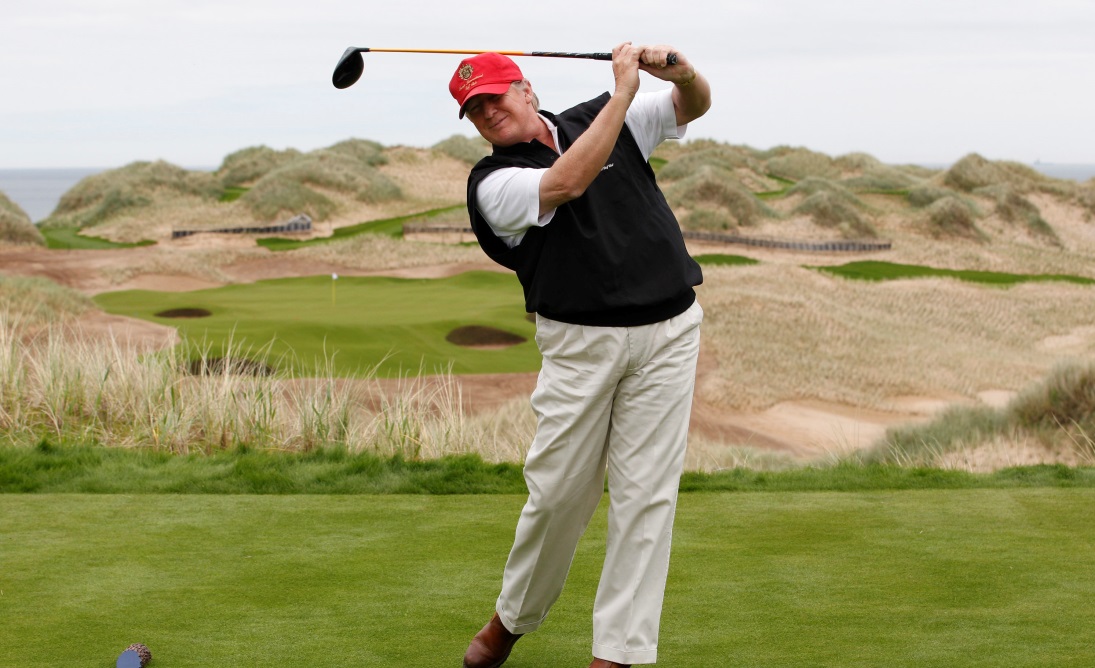 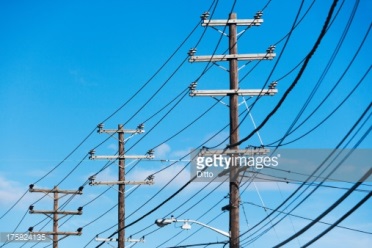 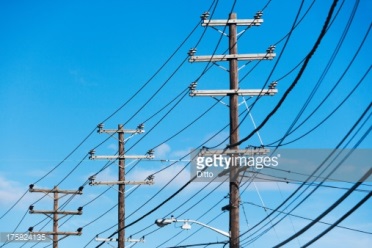 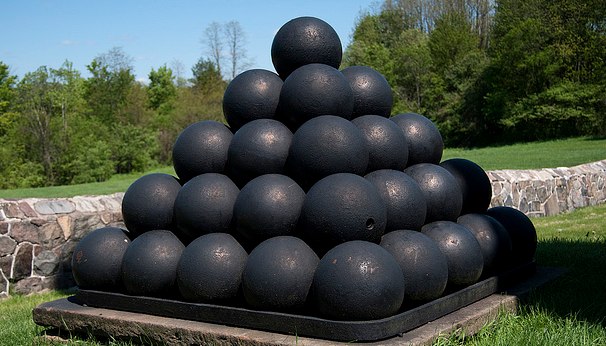 2
Analogy vs Digital
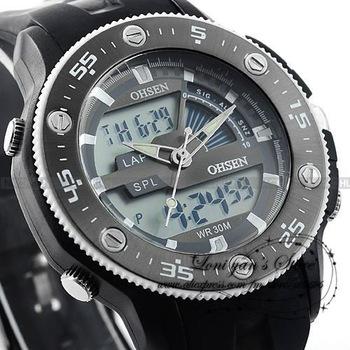 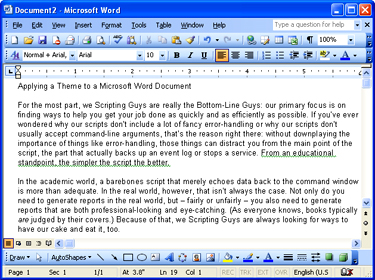 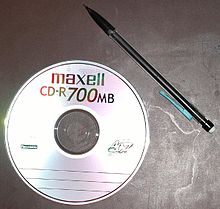 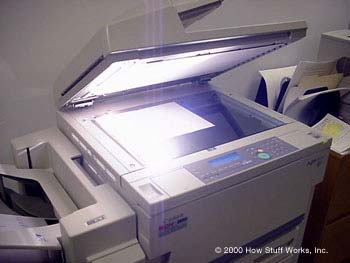 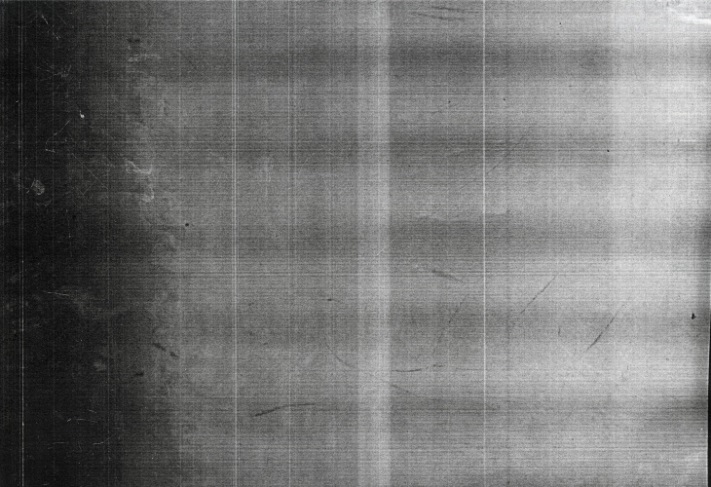 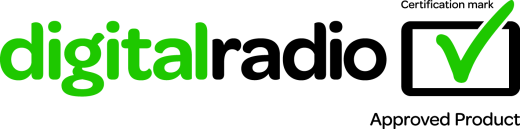 3
[Speaker Notes: Lets transmit an analogy signal 

Copy tapes deteriorate
Photo copy deteerial 

Copy a word doc – does ot deteriorr. 

graceful degradation]
continuous







Discrete
4
Lets transmit
a signal
1/ analogy
2/ digital
5
We do not verbalize punctuation
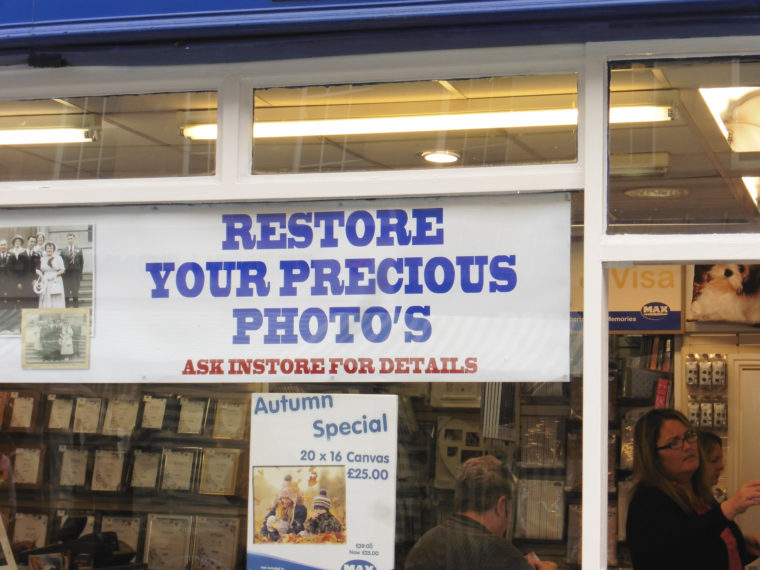 dot the i's and cross the t's
dot the is and cross the ts

String of 0s and 1s
String of 0’s and 1’s

We do not differentiate between these when we speak.
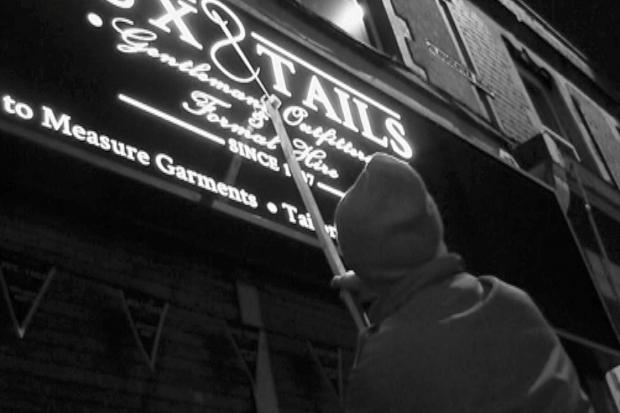 6
Grrr?
Boys school 
Mens haircuts
Visitors carpark
Magistrates court

Where does the apostrophe go??
7
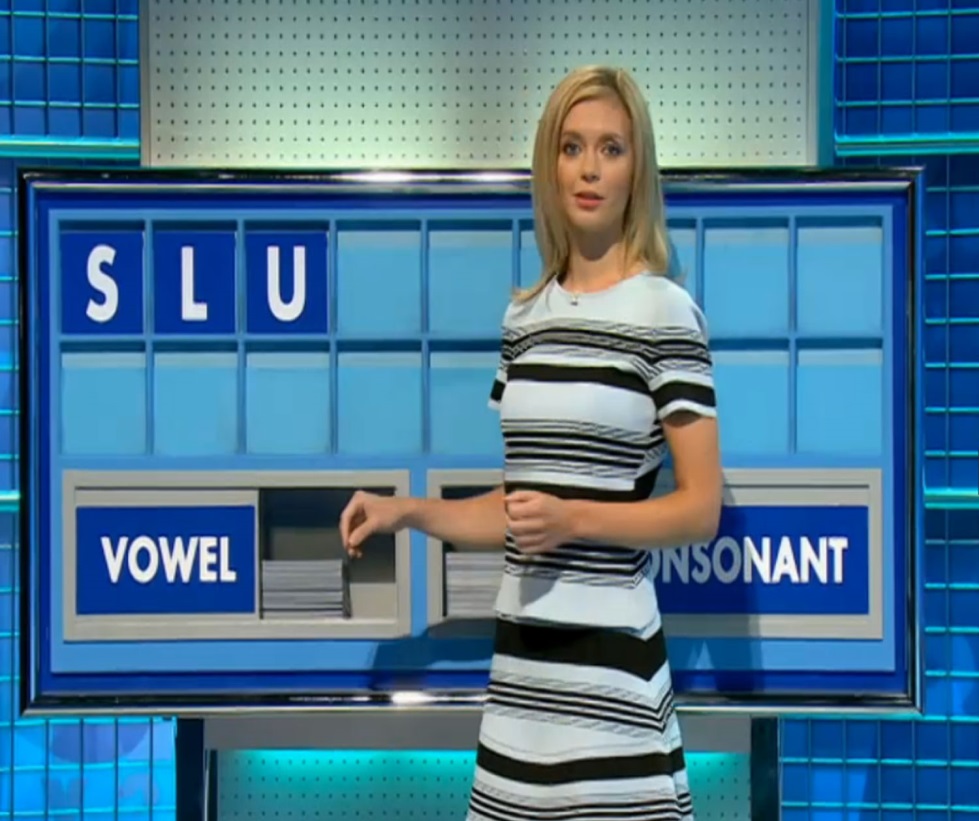 Vowels and Consonants
Vowels – message
Consonants – emotion/accent. 
It is not what you say it is the way you say it 
WikiAudio https://www.youtube.com/watch?v=-dYJ0u4U9aQ
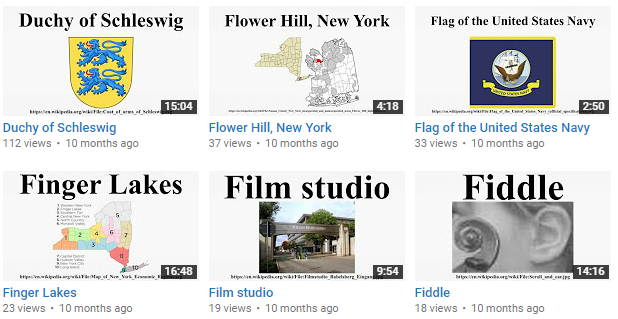 8
What do the following sentences say.
Th qck brwn fx jmps vr th lzy dg
 lv prs n th sprngtm. 
 Y cn d nythng bt nt vrythng.
9
answers
The quick brown fox jumped over the lazy dogs. 
I love Paris in the springtime. 
You can do anything but not everything.
10
Morse code tree
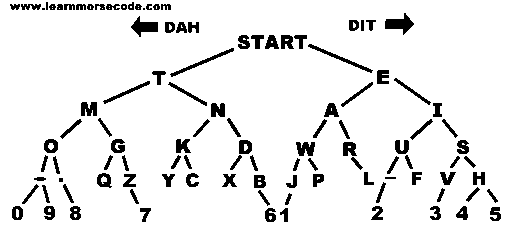 11
Morse code tree
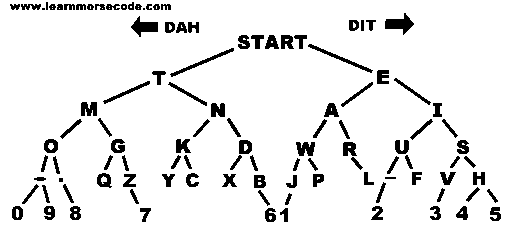 …   ---   …                2)  ---   --   --.
12
Morse code tree – no reducdancy
…   ---   …         SOS    2)  ---   --   --.        OMG
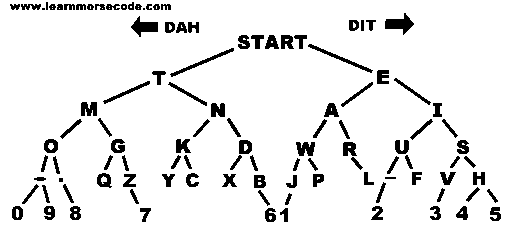 13
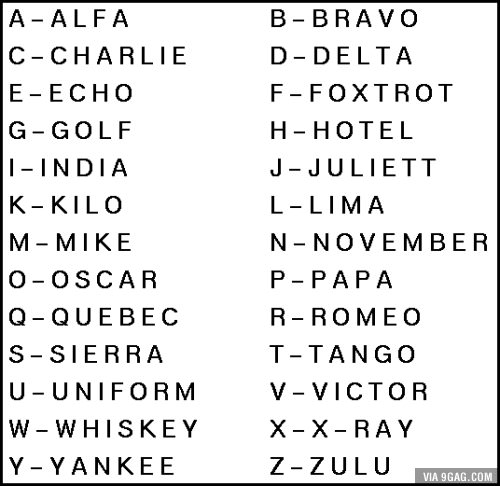 English is not Perfect
Essay – SA. 
homophones
Read – past and present. 
Phonetics code. Each sound has one symbols
Record record (noun and verb – import export) mark stress. 
English alphabet is a poor encoding of sounds
How would you say ghoti.
14
Ghoti = fish
gh = /f/ as in enough. o = /i/ as in women. ti= /sh/ as in nation.
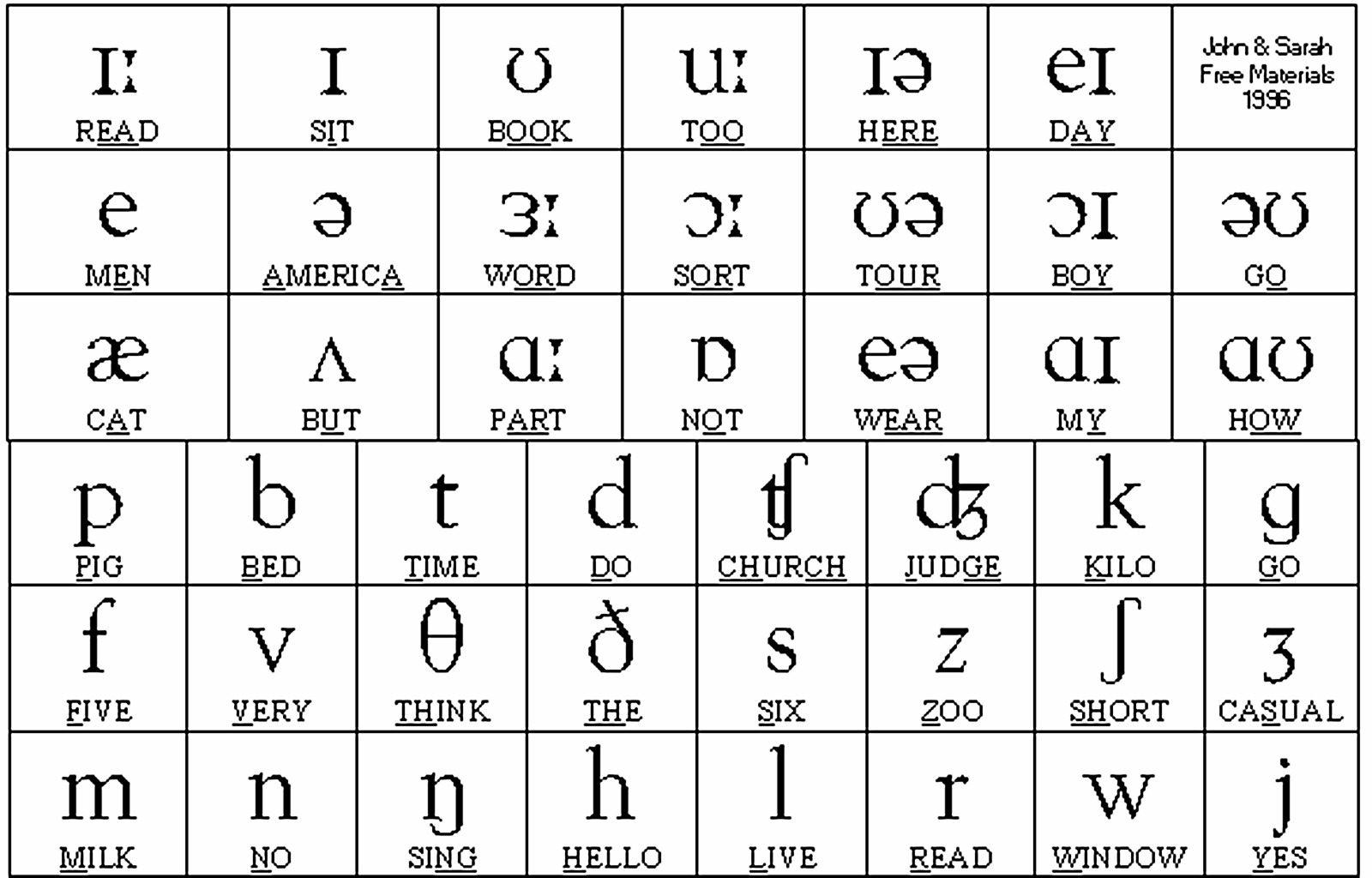 15
16
[Speaker Notes: Try lip read brexit. 
Bravo, romeo, echo, 
Xray, india, tango.]
17
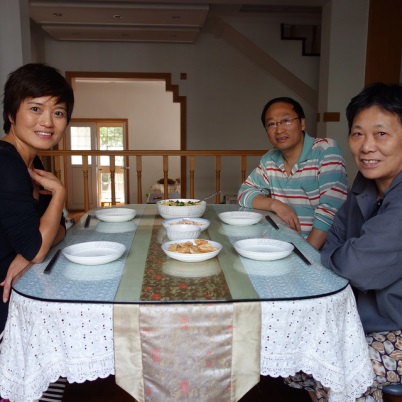 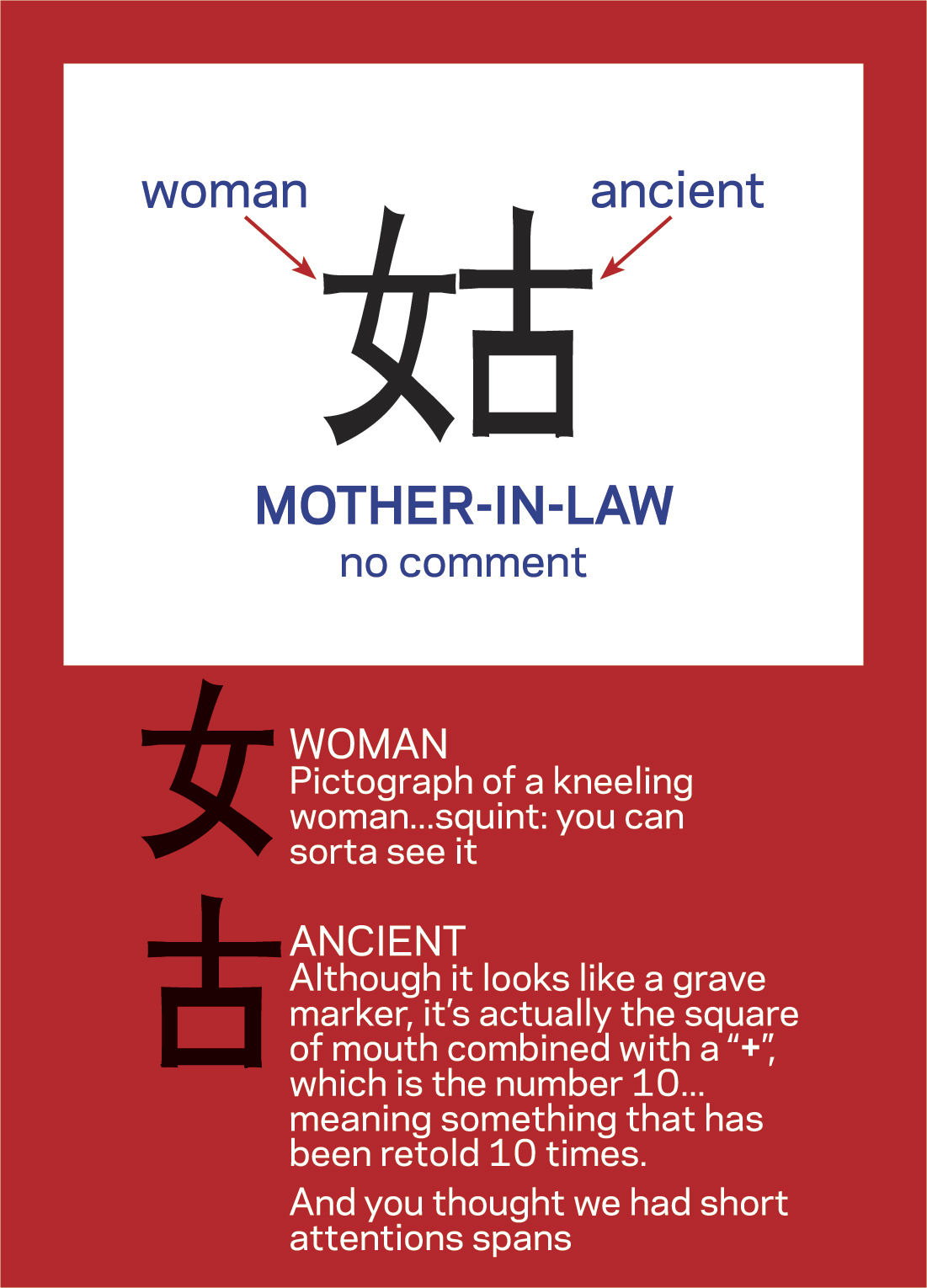 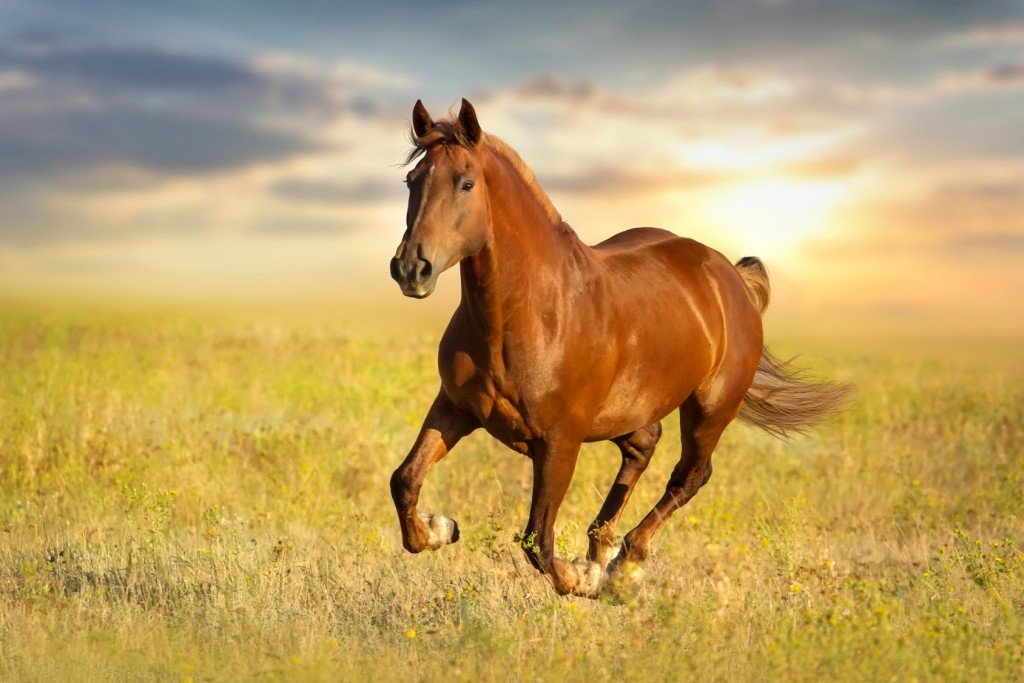 18
Hypothesis - phonetic languages
Do phonetic languages have less jokes. 
Do phonetic languages have more consistent pronunciation?
Is dyslexia as common in countries with phonetic languages.
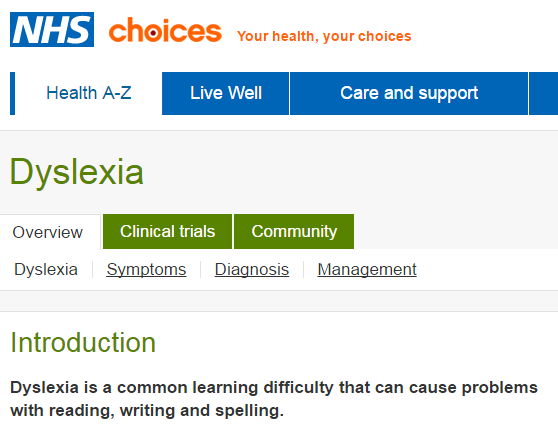 19
Redundancy in Natural Language
He put his hands in his pockets

彼は彼のポケットに彼の手を入れた

彼はポケットに彼の手を入れた

彼はポケットに手を入れた

ポケットに手を入れた
20
[Speaker Notes: Sparse langauge. 

1st 2nd 3rd,]
Emergency Numbers
999 UK

911 in USA

119 in Japan

Mobile phone numbers are separated.
21
EXPT: misdial a mobile number – you probably do not get a valid number
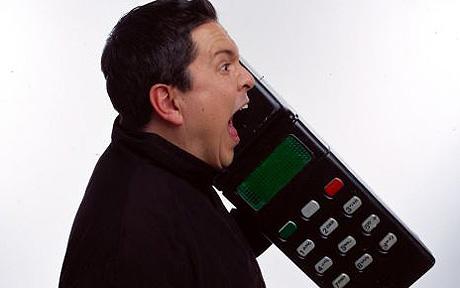 22
True/false                0/1
Students need to transmit the following info. 
Exam – question on binary arithmetic

Answers were 0 or 1

Exam – questions on logic 

Answers are T or F (of course True/False)
23
Drawing a cube
A line 1st digit
0=left, 1=right
A square.
2nd digit
0=bottom
1=top
0
1
00
01
000
010
001
011
10
11
100
110
101
111
For example 010 = Left, top, front.
Think of coordinates in 3 dimensions
A cube.3rd digit0=front,1=back
The process is as follow;
Draw a line – label each end 0, 1. 
Make a copy of this and join corresponding vertexes. 
Add a new coordinate 0 or 1. 
Repeat this process.
24
0111
0000
0010
0110
0001
0101
0011
1000
1010
1110
1001
1101
1011
1111
0100
1100
4th bit = inside or outside cube
25
1 bit – cannot tell if we made a mistake
A line 1st digit
0=left, 1=right
0
1
26
[Speaker Notes: If we make a mistake we do not know which we meant.]
2 bits – we can detect mistakes, but cannot correct
A square.
2nd digit
0=bottom
1=top
00
01
10
11
27
3 bits – we can correct
Words
YES
NO
000
010
001
011
100
110
101
111
A cube.3rd digit0=front,1=back
28
3 bits – DISTANCE ONE APART
Words
YES
NO
000
010
001
011
100
110
101
111
CODE 
WORDS
A cube.3rd digit0=front,1=back
29
3 bits – DISTANCE TWO APART
Words
YES
NO
000
010
001
011
100
110
101
111
CODE 
WORDS
A cube.3rd digit0=front,1=back
30
3 bits – DISTANCE THREE APART
Words
YES
NO
000
010
001
011
100
110
101
111
CODE 
WORDS
A cube.3rd digit0=front,1=back
31
1 = yes                     0 = noCODE AS 111= YES, 000 = NO
32
What if there is a mistake
33
[Speaker Notes: Majority vote]
Perfect code
34
In 7 dimension
35
7 edges going out
36
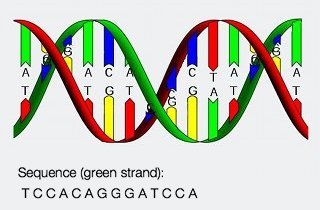 Genetic Code 1
4 BASES    A-U     C-G
20 AMINO ACIDS
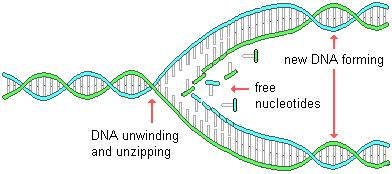 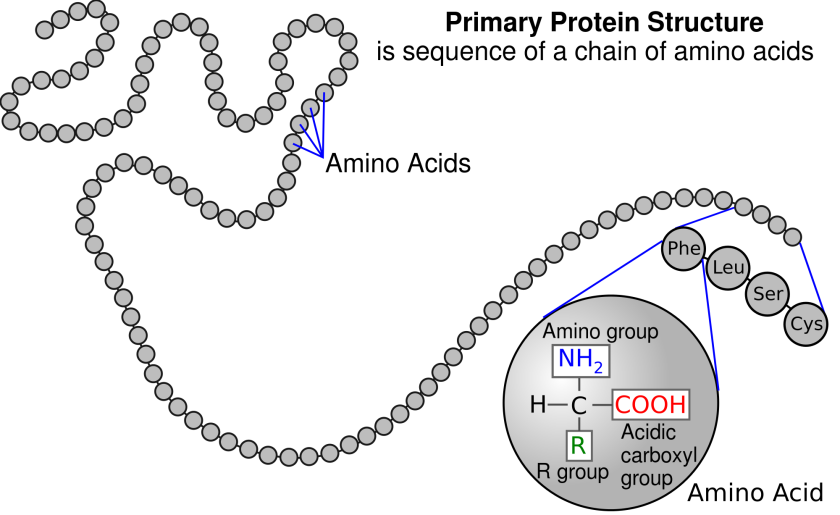 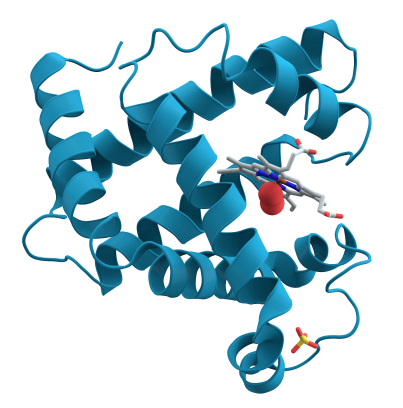 37
Genetic Code 2
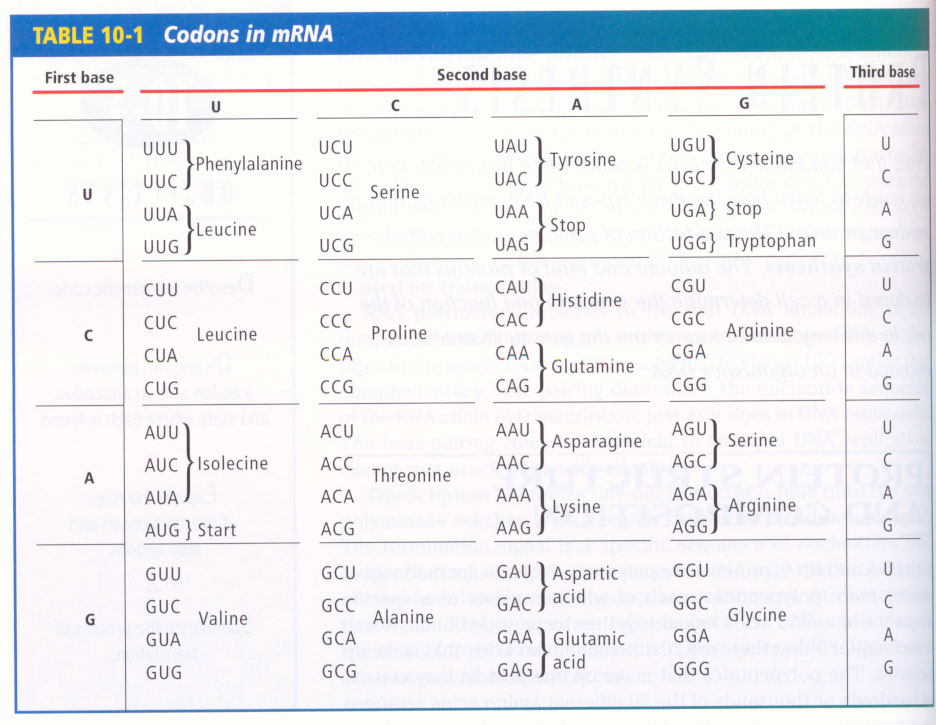 Genetic Code
38
Genetic Code 3
No gaps
Use 3 bases (ATCG) not 2 or 4 for 21 code words (20 amino acids + stop)
Instantaneous – needed! 
Even if mistake is made in last base – often okay – grouped (locality/redundancy)
Even if wrong amino acid – still has similar chemical properties.
39
40
Working in a bar
Teacher : touch the left wall
41
[Speaker Notes: Say “bar”
Lips “far or bar”]
McGurk Effect
Say “bar”
Lips “far or bar”


https://youtu.be/G-lN8vWm3m0?t=1m15s
42
[Speaker Notes: Say “bar”
Lips “far or bar”]
Add a Parity Bit to a message
Par  = equal
Parity is zero (false) for EVEN 0, 2, 4, 6, ….
Parity is one (true) for ODD 1, 3, 5, …
MESSAGE = 1011
The “total” = 3, which is odd, parity is 1
Supplemented message = 10111
An extra “1” is added
43
Following message
Is the following message corrupted?
01011
44
Following message
Is the following message corrupted?
01011
The message is 0101, (first 4 bits)
sums to 2 (= 0+1+0+1)
which is EVEN
So parity should be 0
We see 01011 but expected 10100 (???)
45
To detect AND correct
We need to add more parity bits
4 data bits
3 parity bits
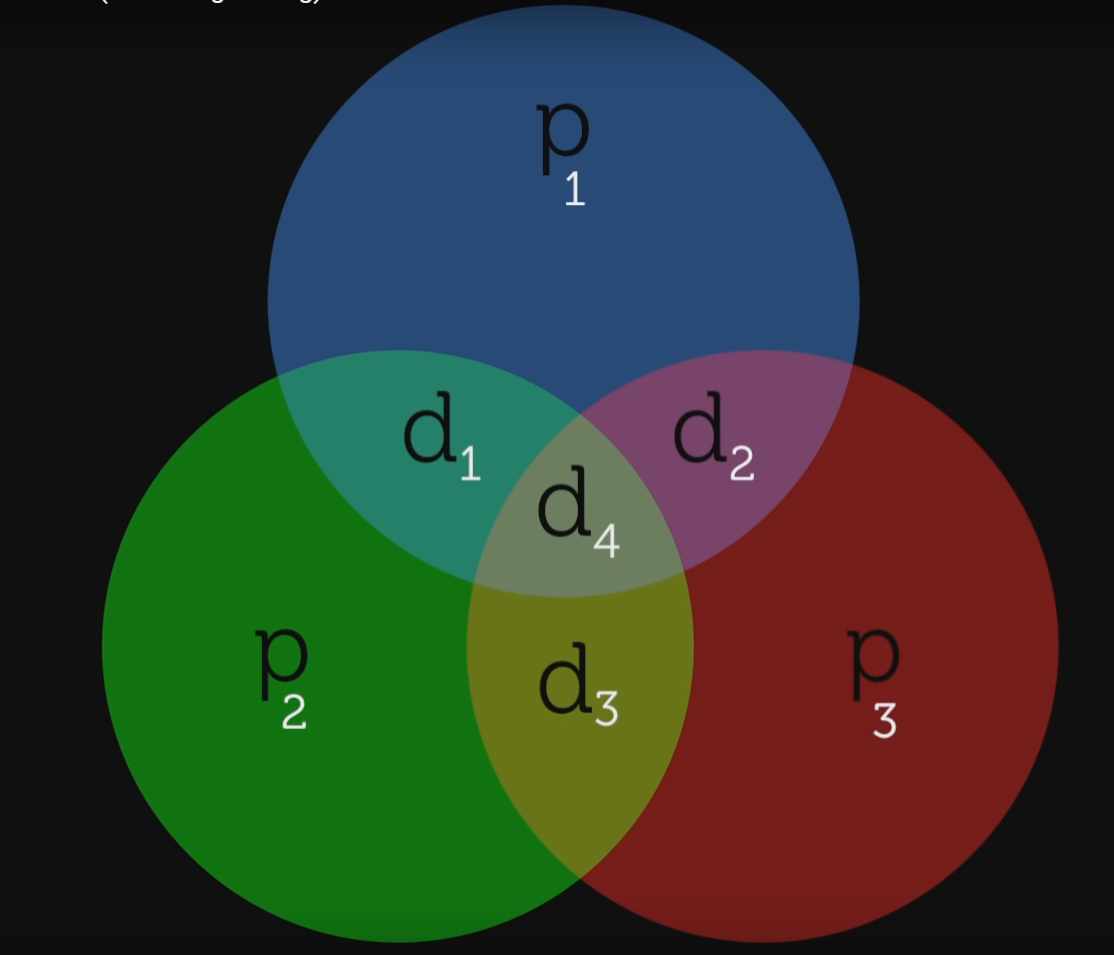 46
Parity of 3 data bits in circle
47
Standard sequence (D=data, P=parity)
48
Parity is consistent.
49
OOPS we have a single error
50
2 or more parity bits will be incorrect
51
intersection tells us the corrupted bit
52
Parity bits carry no new information
53
Shortcut for hamming code
https://www.youtube.com/watch?v=JAMLuxdHH8o
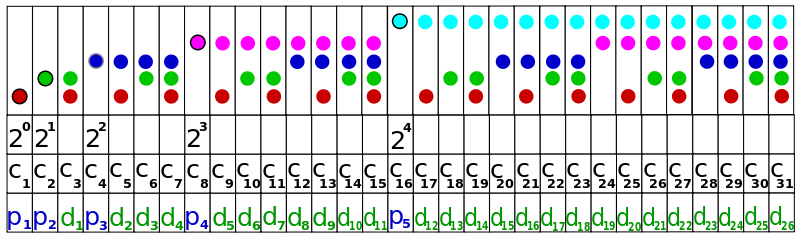 54
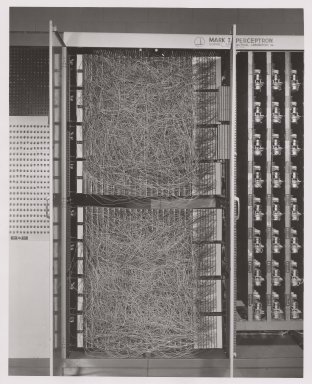 Perceptrons
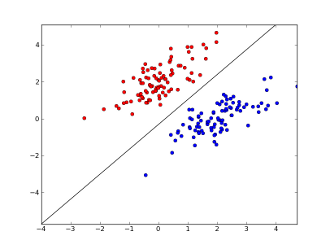 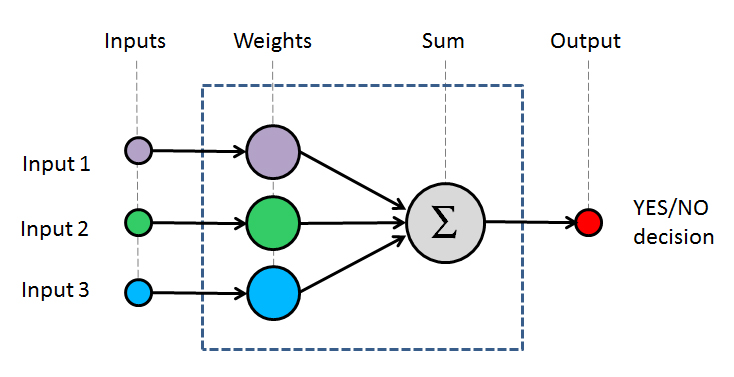 male
female
55
Linearly Separable Data +Non-Linearly Separable Data +
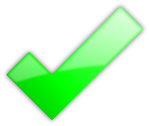 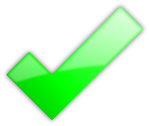 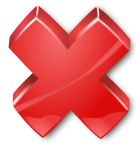 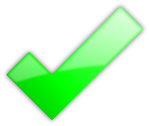 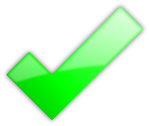 Exam mark
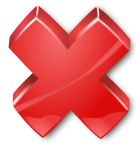 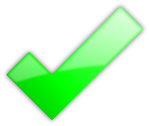 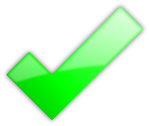 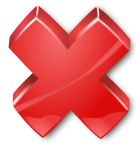 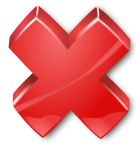 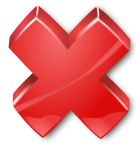 Assessment mark
56
XOR PROBLEM
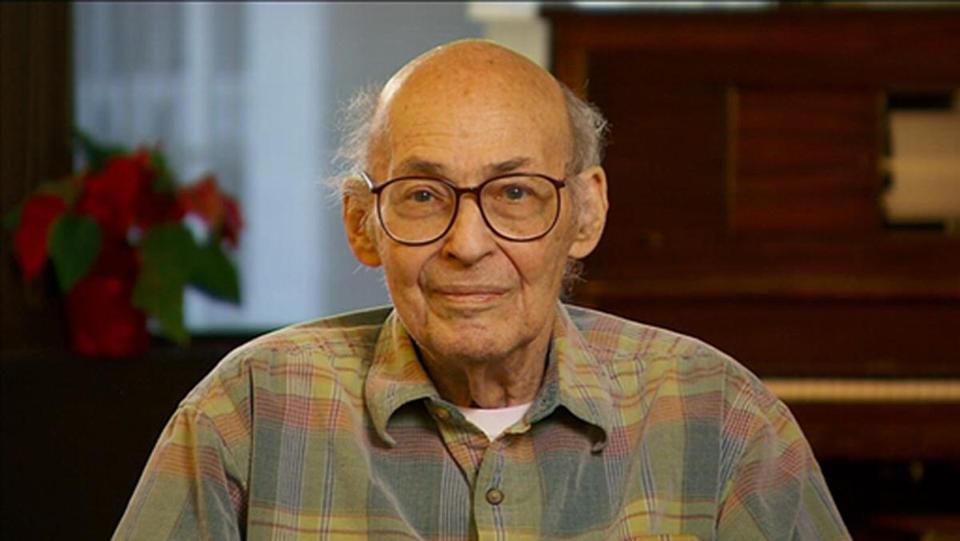 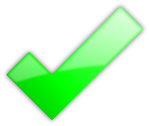 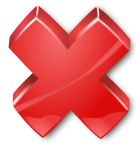 00
01
10
11
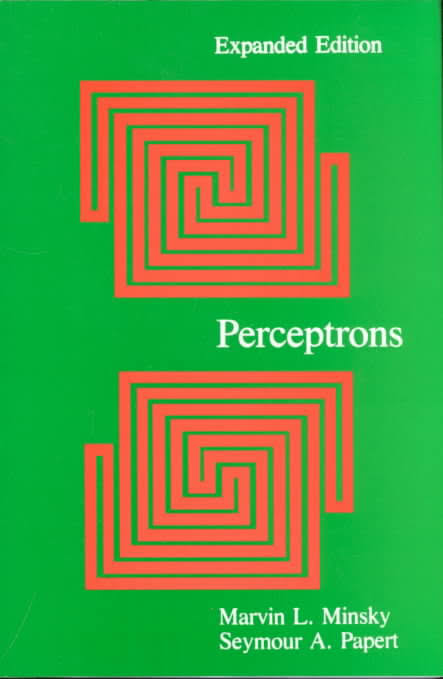 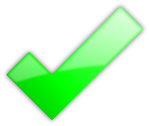 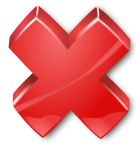 Can you draw a straight line to separate the ticks and crosses
57
Add a parity bit.
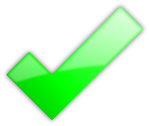 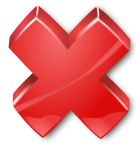 000
011
101
110
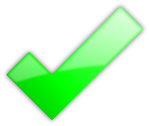 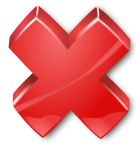 58
Now plot in 3D
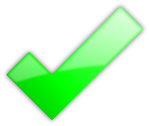 Can we
Separate
With a
Line 
now
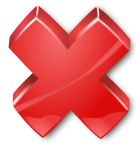 000
010
001
011
100
110
101
111
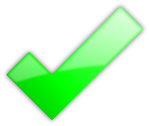 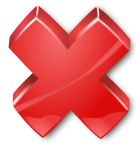 A cube.3rd digit0=front,1=back
59
Join 4 cities with the least  road length
X
X
X
X
60
Join 4 cities with the least road length
X
X
X
X
61
Join 4 cities with the least road length
X
X
X
X
62
Join 4 cities with the least road length
X
X
X
X
63
solution
64
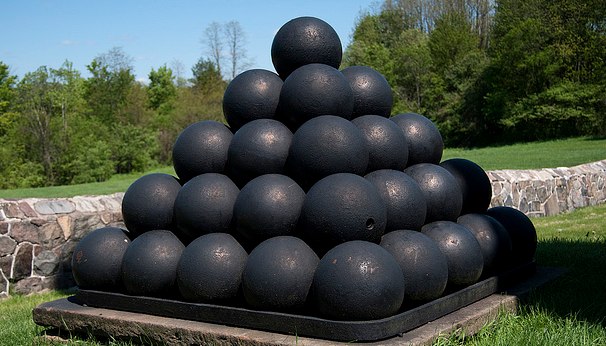 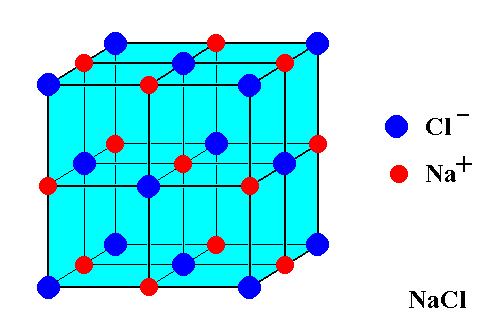 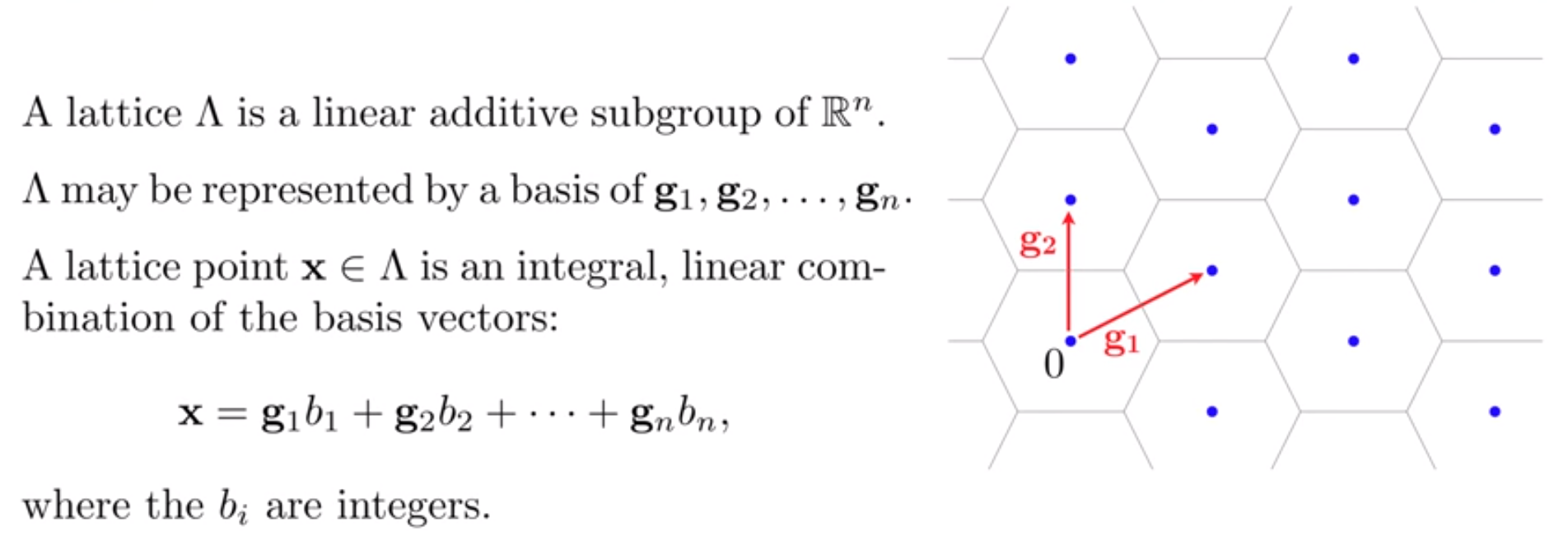 65
20 questions
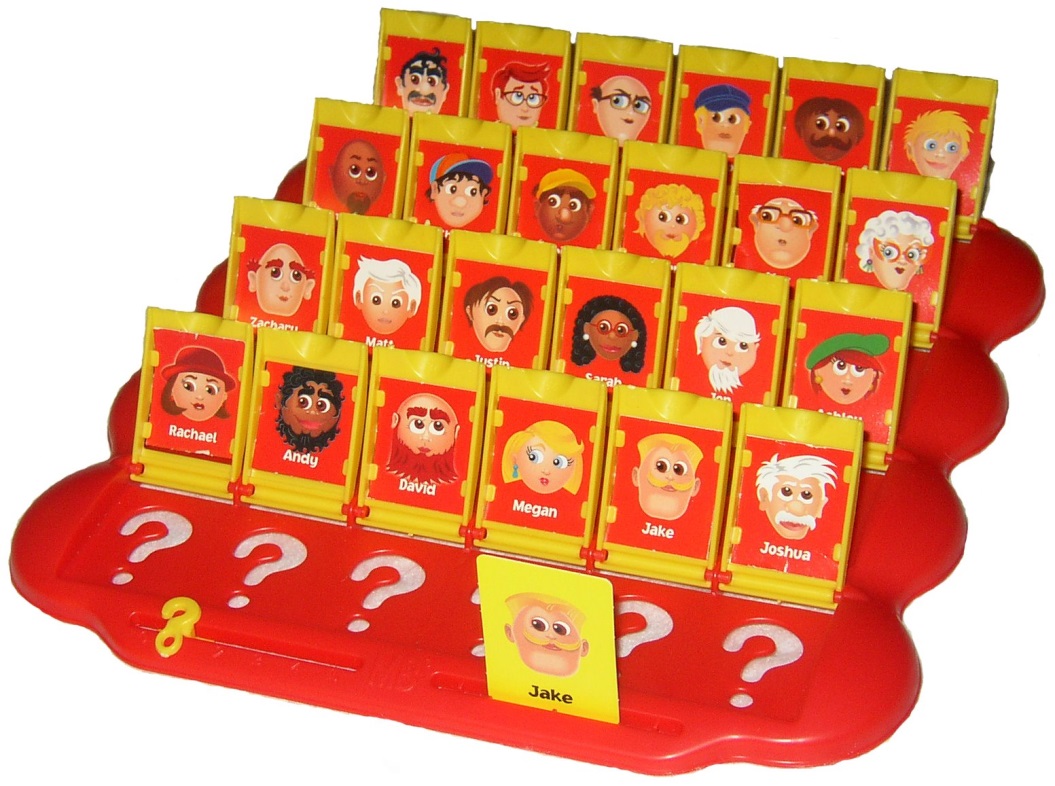 You can ask yes/no questions. Not L/R
What is a good question? Phone book
How many questions on average? 
Can use it as a code.
This is not proved in machine learning books.
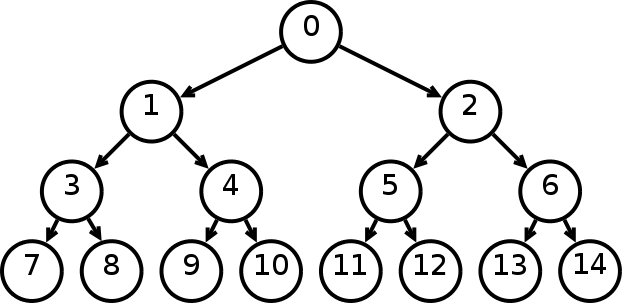 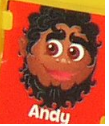 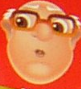 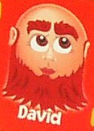 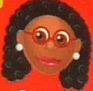 66
67
68
Richard Hamming
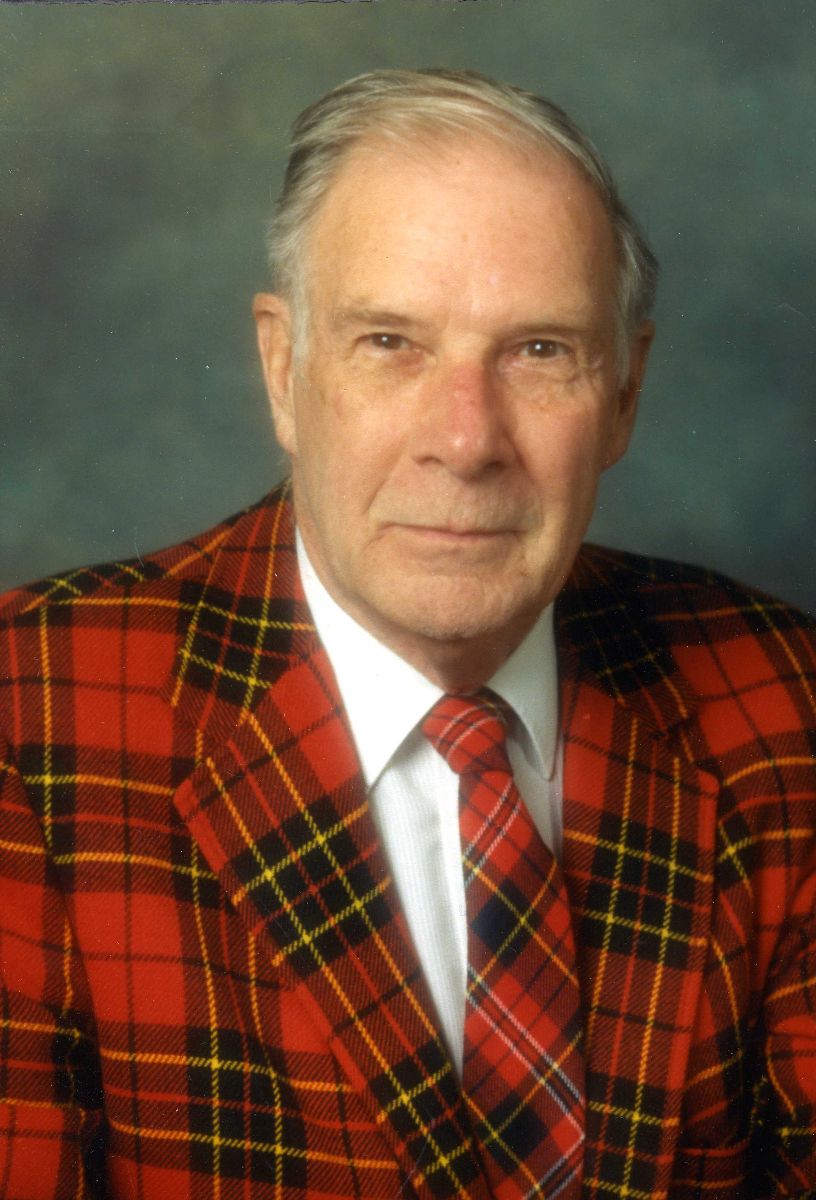 Richard Wesley Hamming was an American mathematician whose work had many implications for computer engineering and telecommunications. Wikipedia
Born: 11 February 1915, Chicago, Illinois, United States
Died: 7 January 1998, Monterey, California, United States
Field: Mathematics
Education: University of Illinois at Chicago (1942), University of Nebraska–Lincoln (1939), University of Chicago (1937)
Awards: Turing Award, IEEE Emanuel R. Piore Award
69
Books
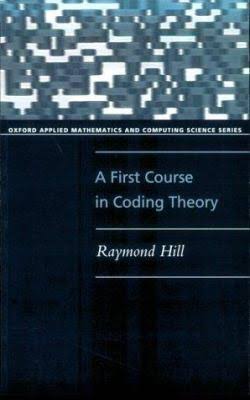 70